NET301
5
Lecture 5
10/18/2015
Lect5     NET301
DIGITAL-TO-DIGITAL CONVERSION
three techniques of digital to digital conversion: 
line coding. 
block coding. 
scrambling.
10/18/2015
Lect5     NET301
2
Data encoding
Digital signal:
is a sequence of discrete, discontinuous voltage pulses.
Bit interval:
The time required to send one signal bit.
Line Coding:
The process of converting binary data, sequence of bits, to a digital signal.
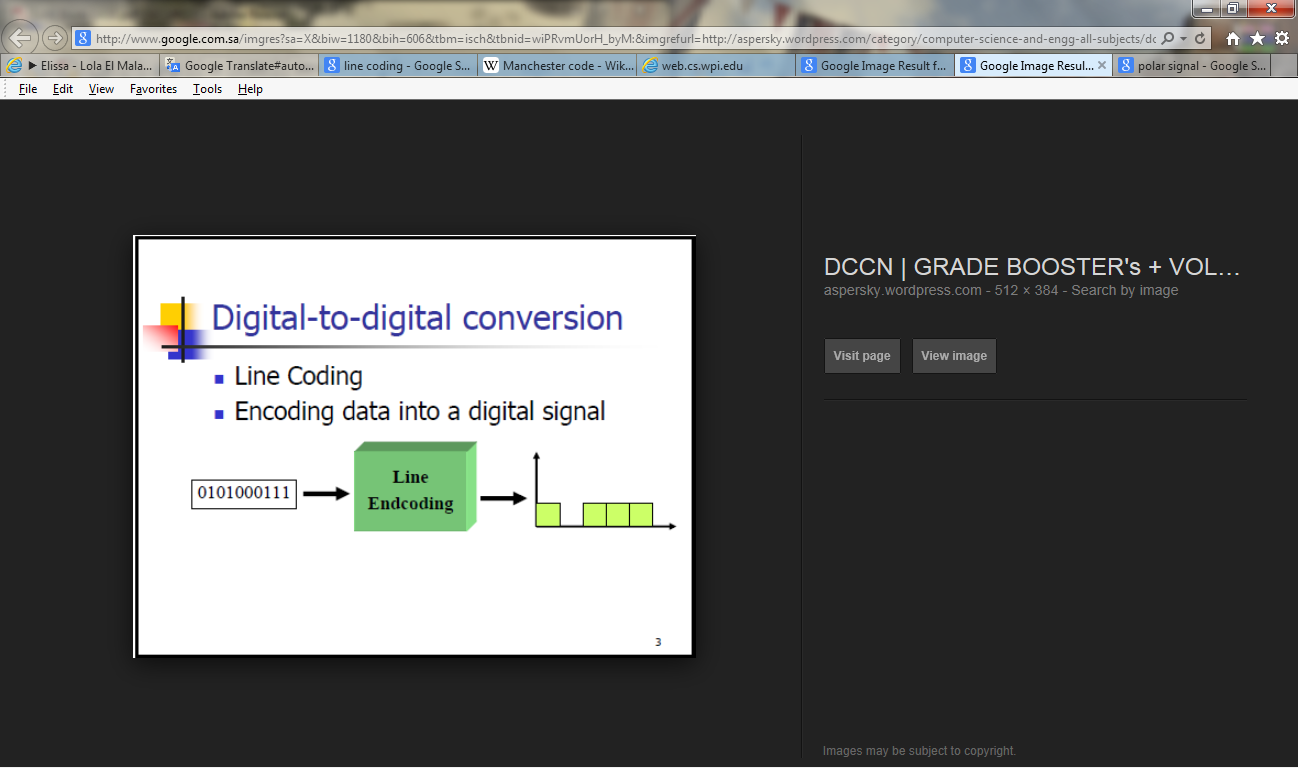 10/18/2015
Lect5     NET301
3
terms
Data rate
Rate of data transmission in bits per second

Duration or length of a bit (Bit interval)
The time required to send one signal bit.

Modulation rate
Rate at which the signal level changes
Measured in baud = signal elements per second
10/18/2015
Lect5     NET301
4
Digital encoding techniques
Polar signal:
Polar Signal has 2 voltage levels, one positive and one negative
Unipolar signal: 
UniPolar signal has only 1 voltage level.
All signal elements have same sign.
BiPolar signal:
Bibolar signal has 3 voltage levels, positive, negative and zero.
Biphase Signal:
Biphase signal voltage changers during bit transmission time (bit interval).
10/18/2015
Lect5     NET301
5
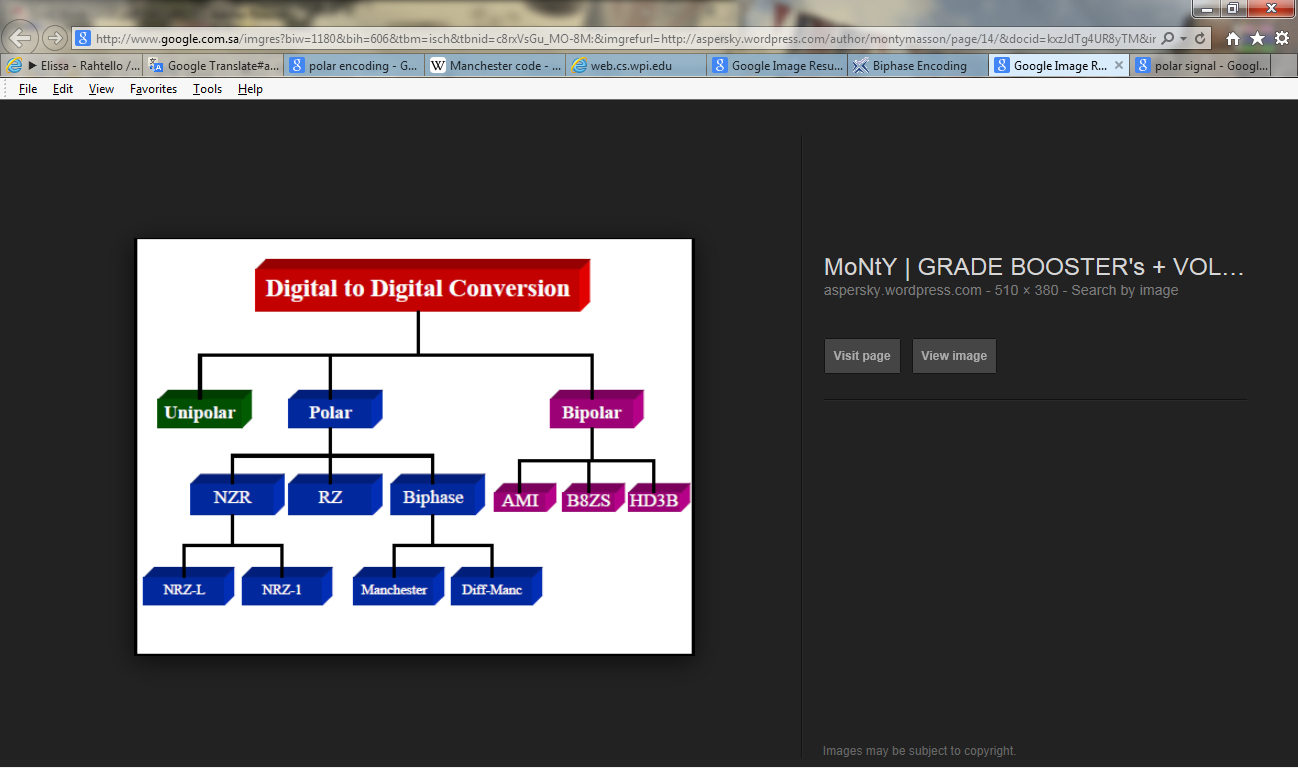 10/18/2015
Lect5     NET301
6
Encoding Schemes
Nonreturn to Zero-Level (NRZ-L)
Nonreturn to Zero Inverted (NRZI)
 Bipolar -AMI
Manchester
 Differential Manchester
10/18/2015
Lect5     NET301
7
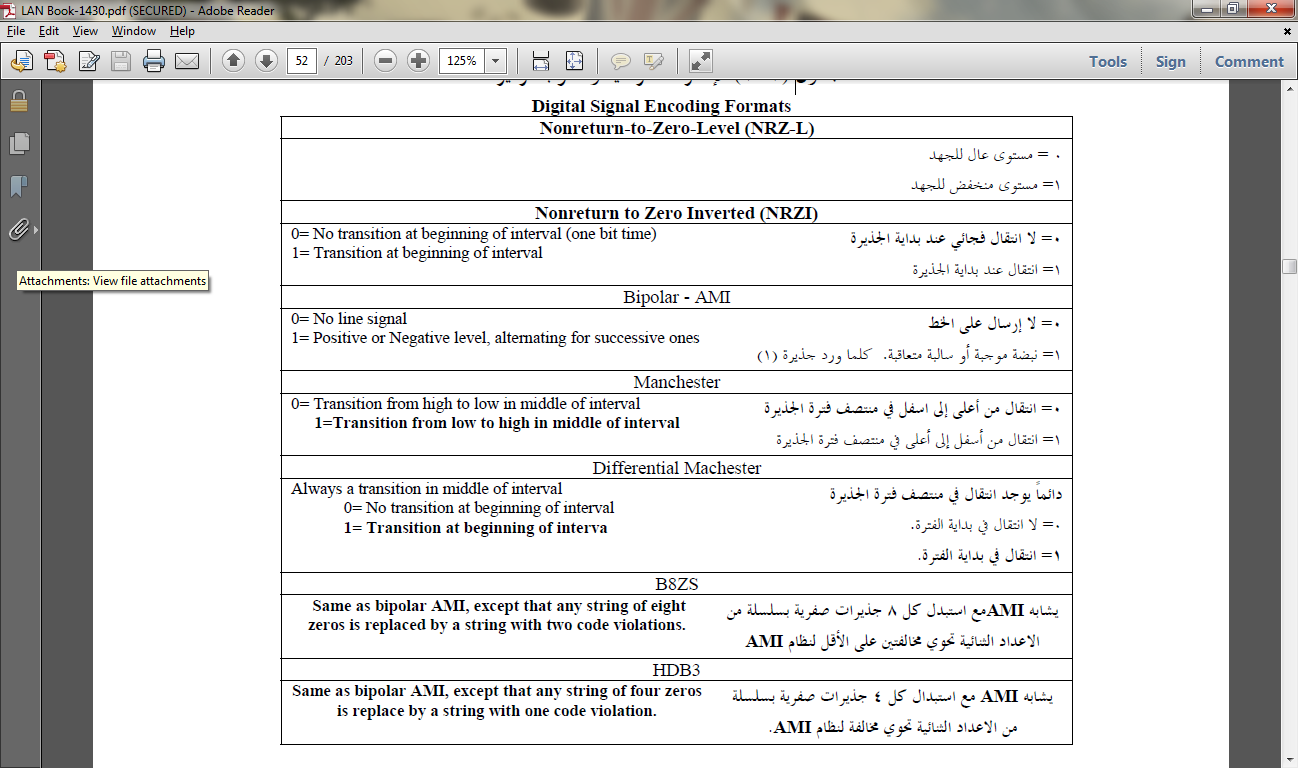 10/18/2015
Lect5     NET301
8
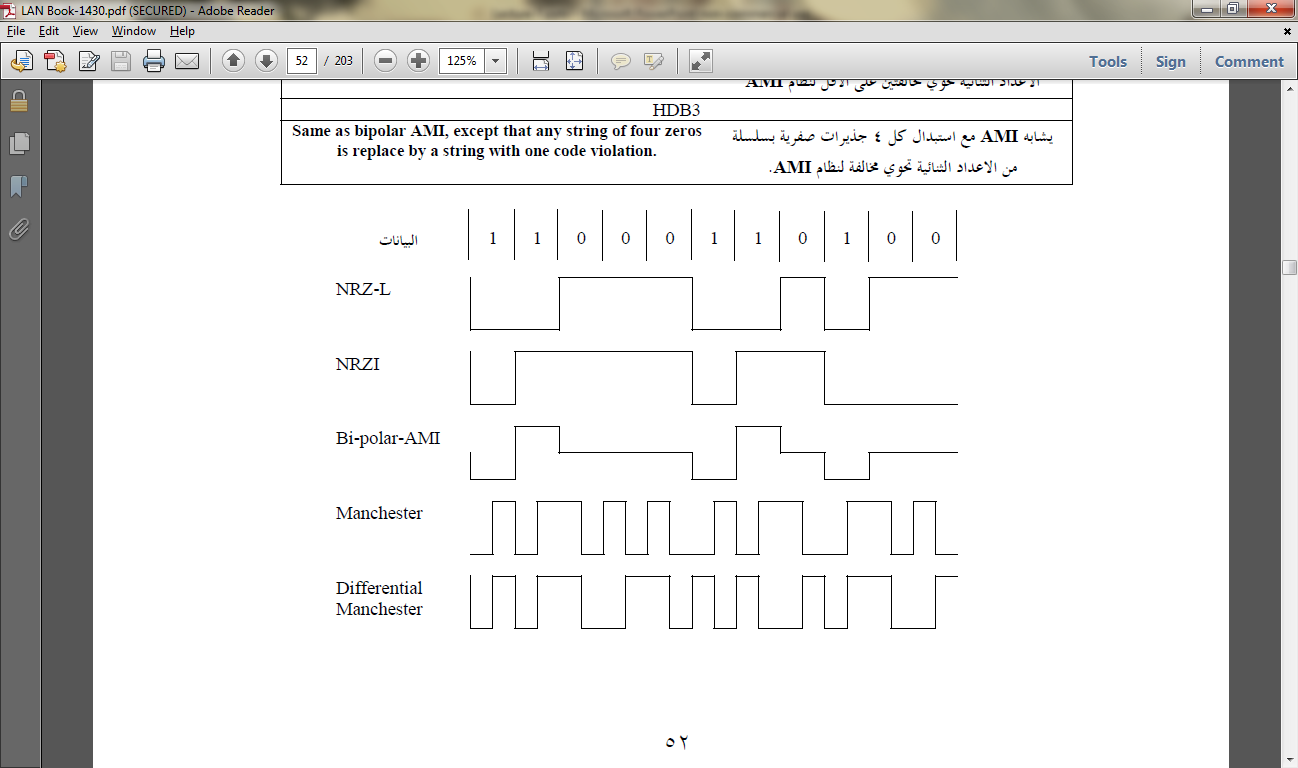 10/18/2015
Lect5     NET301
9
NonReturn to Zero level NRZ-L
A type of polar signal.
The level of the signal depends on the type of bit it represents. There is a two different voltages for 0 and 1 bits
A positive voltage: the bit is a 0.
A negative voltage: the bit is a1.
A problem can occur when the data contain a long stream of 0s or 1s. The receiver receives a continuous voltage and determines how many bits are sent by relying on its clock, which may or my not be synchronized with the sender clock.
No synchronization provided.
10/18/2015
Lect5     NET301
10
NonReturn to Zero Invert NRZ-I
An inversion of the voltage level represents a 1 bit. It is the transmission between a positive and negative voltage, not the voltage itself, that represents a 1bit. 
Transition (low to high or high to low) denotes a binary 1, No transition denotes binary 0

Provide synchronization.
10/18/2015
Lect5     NET301
11
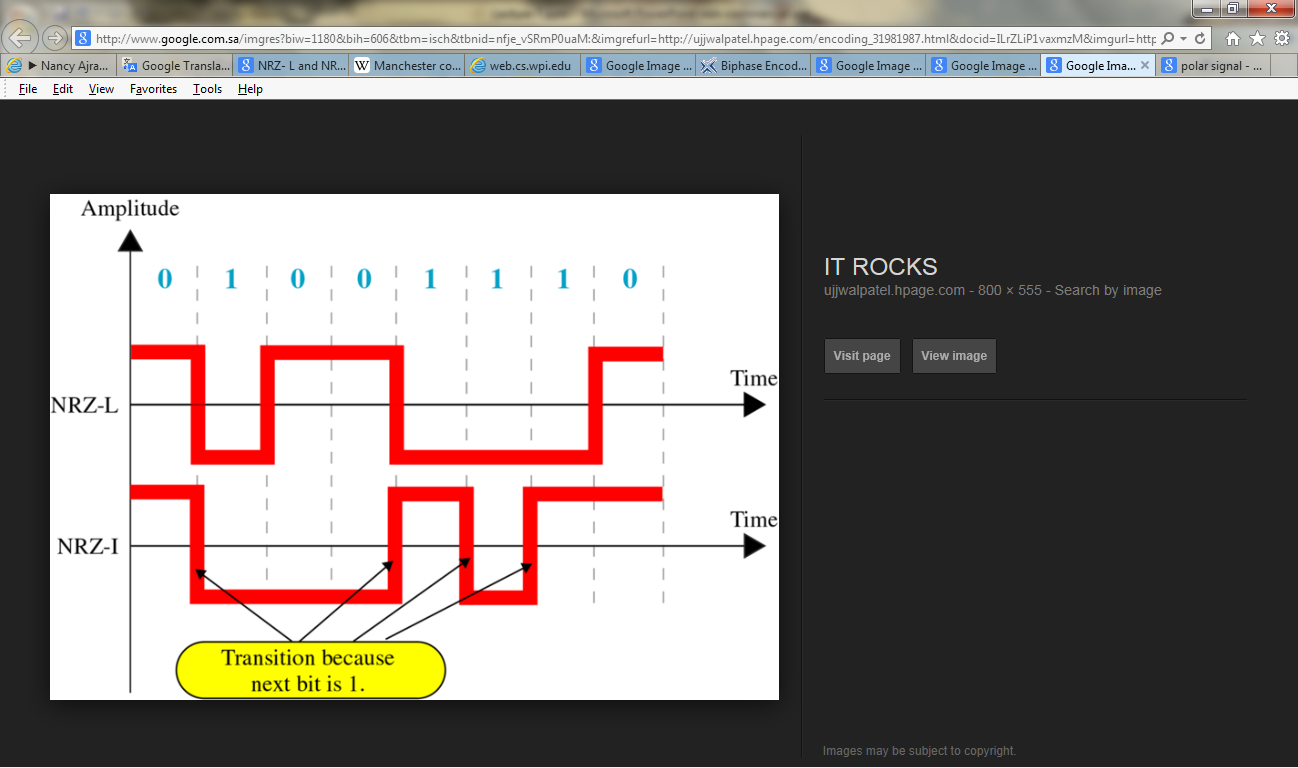 10/18/2015
Lect5     NET301
12
Alternate Mark Inversion- AMI
BiPolar encoding.
Use more than two levels
AMI: alternate 1 inversion.
A natural 0 voltage represents binary 0, Binary 1s are represented by alternating positive and negative voltage.
No loss of sync if a long string of “1”s
Can NOT provide synchronization if sequence of 0s are sent. (“0”still a problem)
10/18/2015
Lect5     NET301
13
AMI
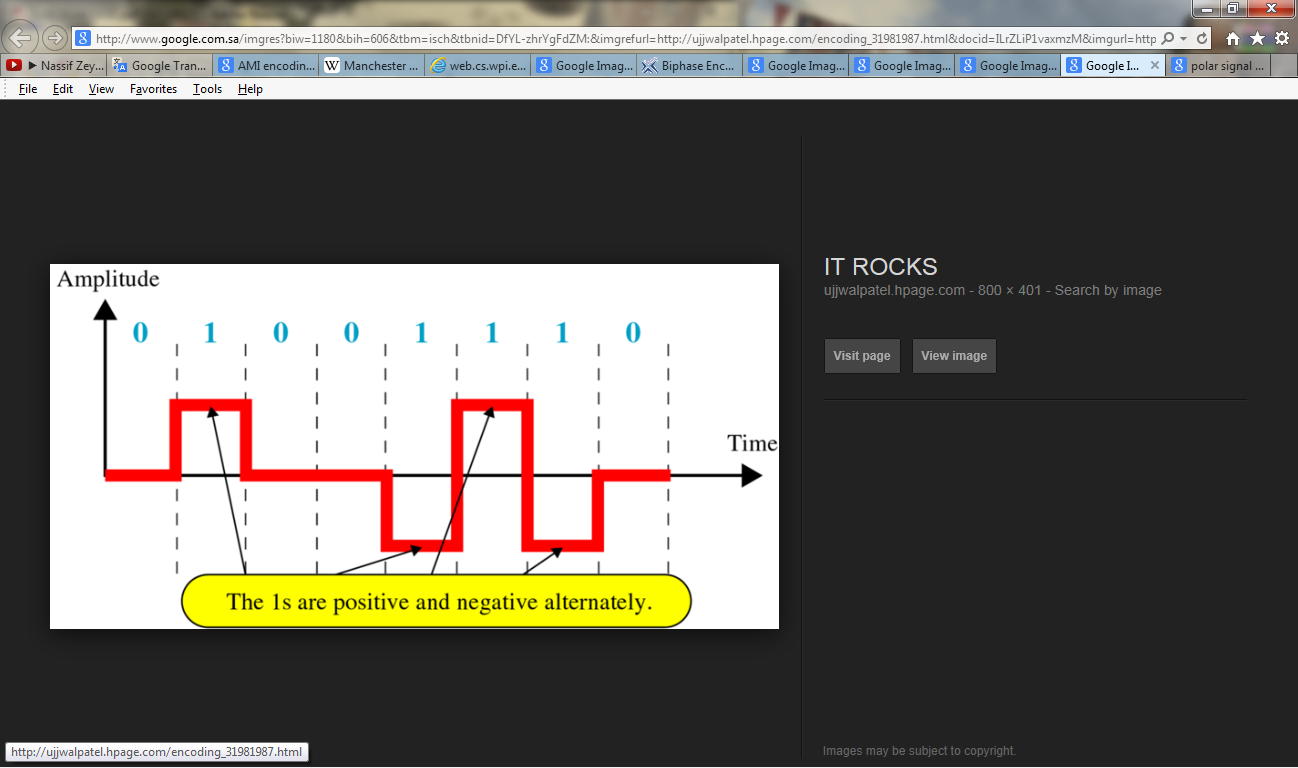 10/18/2015
Lect5     NET301
14
Manchester
A Biphase encoding technique.  
Manchester encoding uses an inversion at the middle of each bit interval for both synchronization and bit represent.
A negative to positive transmission represent binary 1.
A positive to negative transmission represents binary 0.
Bit transmitted are less than signals. 
A large Frequency bandwidth is needed.
10/18/2015
Lect5     NET301
15
Manchester
10/18/2015
Lect5     NET301
16
Differential Manchester
A Biphase encoding technique.
The inversion at the middle of the bit interval is used for synchronization.
The presence or absence of an additional transition at the beginning of the interval is used to identify the bit. 
A transition means binary 0. 
No transition means binary 1.
2 signal changes to represent binary 0, but only one to represent binary 1
10/18/2015
Lect5     NET301
17
Differential manchester
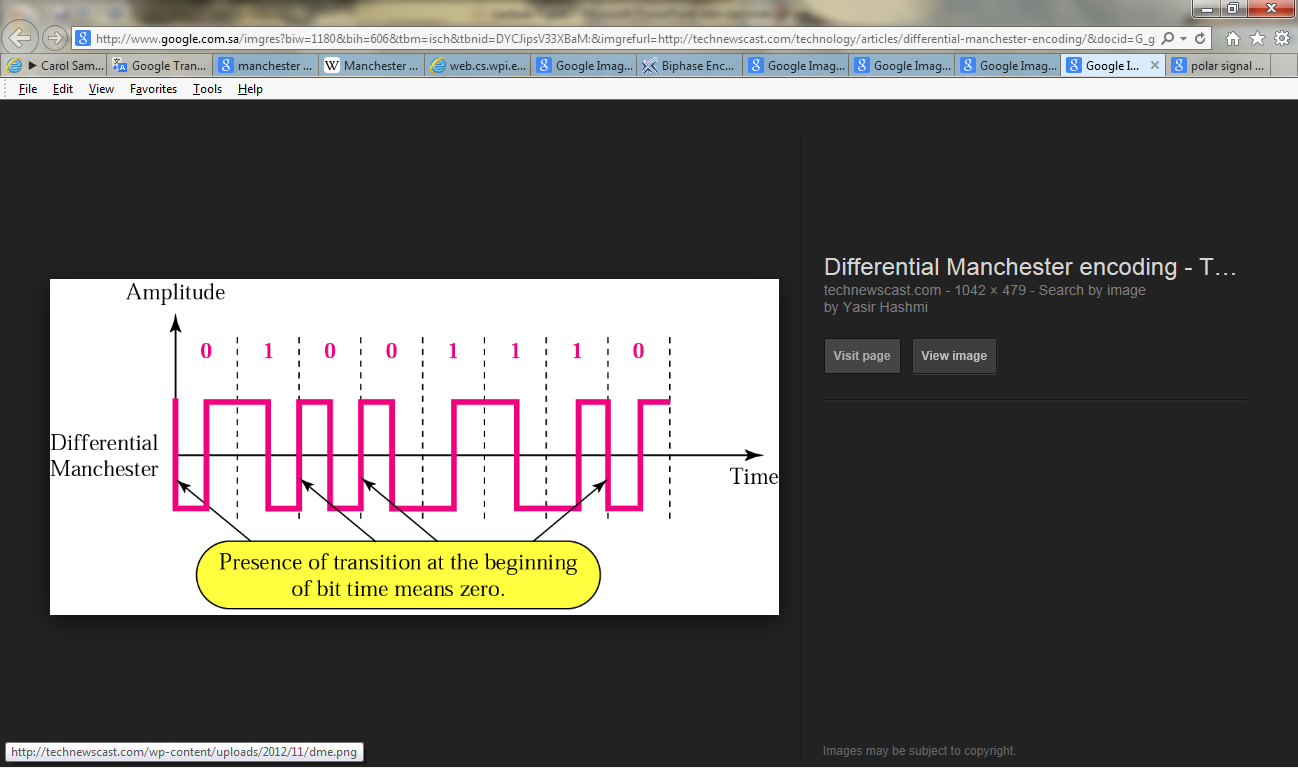 10/18/2015
Lect5     NET301
18
Scrambled codes
Similar to AMI but used as an improvement of AMI; better synchronization.
Replace every sequence of 8 bits of 0s with a special codes in the American systems and replace a sequence of 4 bits of 0s with a special codes in the European systems . 
Receiver replace the special codes with the sequence of 0s when receiver recognizes the code.
10/18/2015
Lect5     NET301
19
Block coding
To improve the performance of line coding.
Some kind of redundancy are needed to ensure synchronization.
Additional bits are included to detects errors.
10/18/2015
Lect5     NET301
20
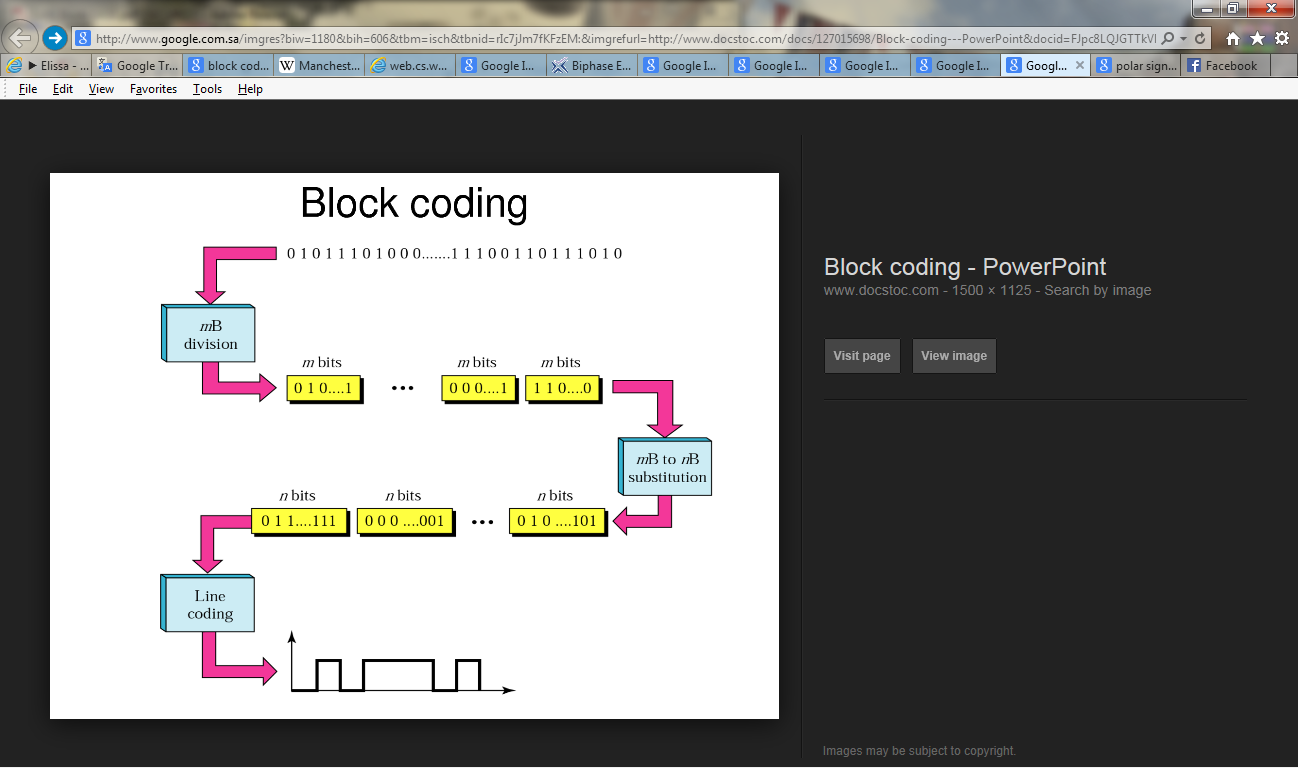 10/18/2015
Lect5     NET301
21
Block coding: 4B\5B
Used in fiber optics LANs
Division:
The sequence of bits are divided into groups of m bits.
Ex: in 4B\5B block coding, the original bit sequence is divided into 4-bit groups
Substitution:
M bits code are substituted for n bits group.
Ex: in 4B\5B block coding, 5 bits will substitute the 4 bits group.
4 bits codes = 2^4 = 16 possible codes
5 bits codes = 2^5 = 32 possible codes
10/18/2015
Lect5     NET301
22
Block coding : 4B\5B
Choosing process of 5 bits codes are based on strategies and policies that ensures and helps in synchronization and error detection. 
No more than 3 consecutives 0s or 1s.
No more than 1 leading 0 and no more than 2 trailing 0s.
If one or more of the bits in the block is changed in such a way that one of the unused codes is received ,the receiver can easily detect the error

Line coding:	
NRZ-I are used for line encoding.
10/18/2015
Lect5     NET301
23
Block coding : 8B\10B
Used in highly speed LANs.
Better in synchronization. 
Better in error detection.
Better effective of transmission.

BUT: the required bandwidth is increased in 4B\5B and  8B\10B.
10/18/2015
Lect5     NET301
24
Block coding : 8B\6B
Used in fast Ethernet LANs.
Division of bits into 8 bits groups.
Substitute 8 bit groups with a 6 symbol code.
Each symbol is ternary; having 1 of 3 signal levels.
Each block of 8 bits  data is encoded as units of ternary signals ( +1, 0 , -1 V)
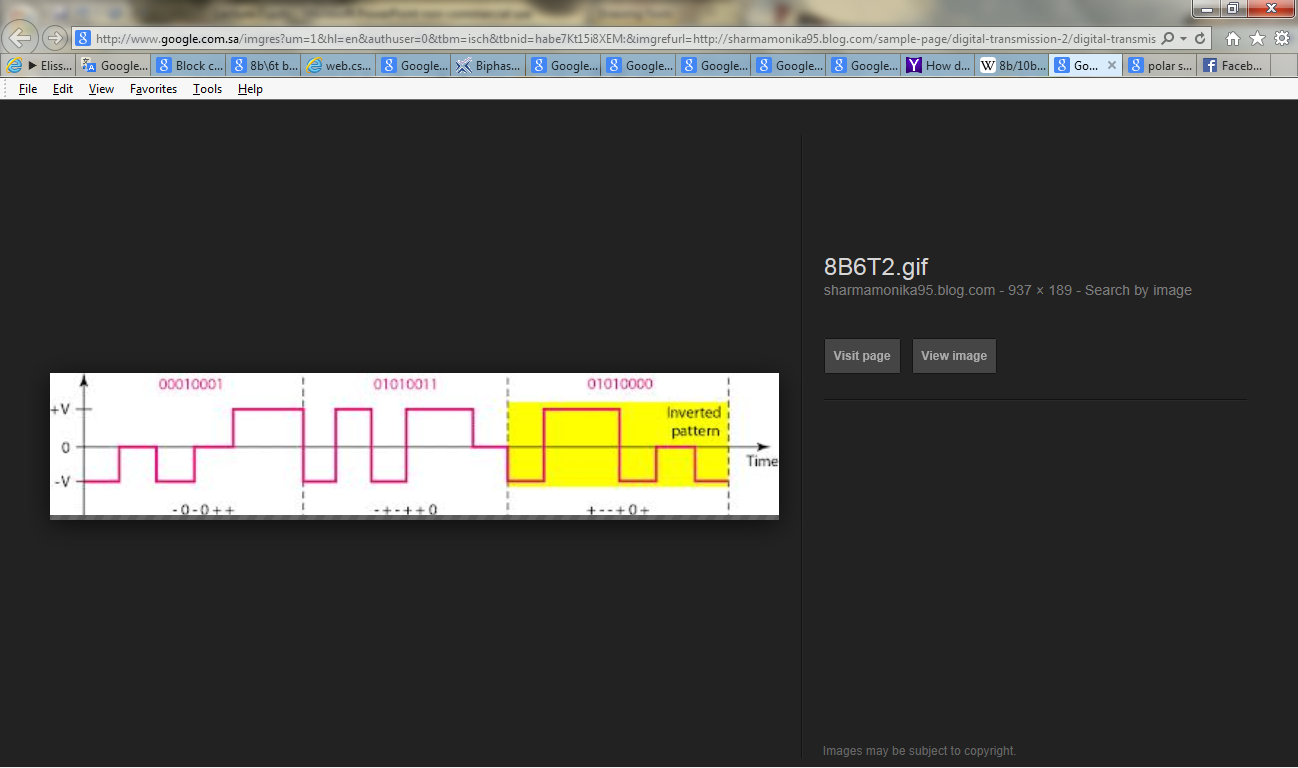 10/18/2015
Lect5     NET301
25